CPET 499/ITC 250 Web Systems
Chapter 18
Security



Text Book:
*  Fundamentals of Web Development, 2nd Edition, by Randy Connolly and Ricardo Hoar, published by Pearson 

Purdue University Fort Wayne
Dept. of Computer, Electrical, and Information Technology

Paul I-Hai Lin, Professor  
http://www.etcs.pfw.edu/~lin
1
CPET 499/ITC 250 Web Systems, Paul I. Lin
Topics
Chapter Objectives
A wide range of security principles and practices
Best practices of authentication systems and data storage
About public key cryptography, SSL, and certificates
How to proactively protect your site against common attacks
2
CPET 499/ITC 250 Web Systems, Paul I. Lin
Security Principles
Information Security
The CIA Triad (Figure 18.1)
Confidentiality – The principle of maintaining privacy for the data you are storing, transmitting, etc
Integrity – The principle of ensuring that data is accurate and correct.
Availability – The principle of making information available when needed to authorized people. 
Security Standards
ISO standards ISO/IEC 27002-27--37
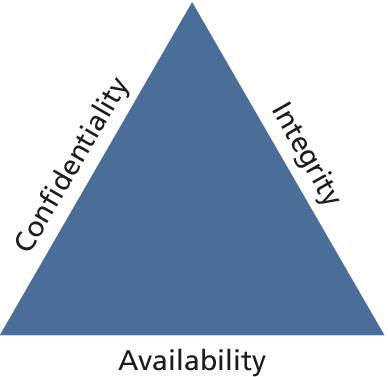 3
CPET 499/ITC 250 Web Systems, Paul I. Lin
Cases: Security Attacks and Impacts
2016 Data Security Incident, Uber  Newsroom,  https://www.uber.com/newsroom/2016-data-incident/ 
Uber Hid 2016 Breach, Paying Hackers to Delete Stolen Data, https://www.nytimes.com/2017/11/21/technology/uber-hack.html 
Uber Data Breach Exposed Personal Information of 20 Million Users, Fortune Magazine, April 1, 2018
Uber Settles Data Breach Investigation for $148 Million, The New York Times, 2018/9/26
4
CPET 499/ITC 250 Web Systems, Paul I. Lin
Cases: Security Attacks and Impacts
The Biggest Cybersecurity Disasters of 2017 So Far, https://www.wired.com/story/2017-biggest-hacks-so-far/ 
Shadow Brokers (NSA data stolen)
WannaCry (ransomware)
Petya, NotPetya (malware)
Wikileaks CIA Vault 7
Cloudbleed.
Macron Campaign Hack
Marriott reveals data breach of 500 million Starwood guest, Jordan Valinsky, CNN Business, Nov. 30, 2018** 500 million Marriott customers have had their data hacked after staying at Hotels including W, Sheration, and Westin, Slnead Baker, Busness Insider, Nov. 30, 2018.
5
CPET 499/ITC 250 Web Systems, Paul I. Lin
Risk Assessment and Management
Risk – a measure of how likely an attack is, and how costly the impact of the attack would be if successful
Security Standards – ISO/IEC 27002-270037
Risk Assessment Factors: Actors, Impacts, Threats, and Vulnerability
Actors
Internal actors
External actors
Partner actors
Impacts
A loss of availability
A loss of confidentiality
A loss of integrity
6
CPET 499/ITC 250 Web Systems, Paul I. Lin
Risk Assessment and Management
Threats 
Refers to a particular path that a hacker cloud use to exploit a vulnerability and gain unauthorized access to your system.
Also called attack vectors
Categories of Threats (STRIDE)
Spoofing – use someone else’s info to access the system 
Tampering – modify some data in unauthorized ways
Repudiation – remove all trace of their attack, so they cannot be held accountable for other damage done
Information disclosure – access data they should bot be able to
Denial of service – prevent the real users from accessing the systems
Elevation of privilege
7
CPET 499/ITC 250 Web Systems, Paul I. Lin
Risk Assessment and Management
Vulnerability – the security holes in your system
The top 10 classes of vulnerability from the Open Web Application Security Project (2013): https://www.owasp.org/index.php/Top_10_2013-Top_10 
A1. Injection
A2. Broken authentication and session management
A3. Cross-site scripting
A4. Insecure direct object reference
A5. Security misconfiguration
A6. Sensitive data exposure
A7.  Missing function level access control
A8. Cross-site request forgery (CSRF)
A9. Using components with unknown vulnerabilities
A10. Un-validated redirects and forwards
8
CPET 499/ITC 250 Web Systems, Paul I. Lin
Risk Assessment and Management
The top 10 classes of vulnerability from the Open Web Application Security Project (2017): https://www.owasp.org/images/7/72/OWASP_Top_10-2017_%28en%29.pdf.pdf 
A1:2017- Injection
A2:2017- Broken Authentication
A3:2017 – Sensitive Data Exposure
A4:2017- XML External Entities (XXE) - NEW
A5:2017– Broken Access Control {Merged A3+A7 from 2013)
A6:2017 – Security Misconfiguration
A7:2017 – Cross-Site Scripting (XSS)
A8:2017 – Insecure Deserialization {New, Community}
A9:2017 - Using components with unknown vulnerabilities
A10:2017 – Insufficient Logging & Monitoring {New, Comm.}
9
CPET 499/ITC 250 Web Systems, Paul I. Lin
Risk Assessment and Management
The top 10 classes of vulnerability from the Open Web Application Security Project (2017): https://www.owasp.org/images/7/72/OWASP_Top_10-2017_%28en%29.pdf.pdf 
A1:2017- Injection
A2:2017- Broken Authentication
A3:2017 – Sensitive Data Exposure
A4:2017- XML External Entities (XXE) - NEW
A5:2017– Broken Access Control {Merged A3+A7 from 2013)
A6:2017 – Security Misconfiguration
A7:2017 – Cross-Site Scripting (XSS)
A8:2017 – Insecure Deserialization {New, Community}
A9:2017 - Using components with unknown vulnerabilities
A10:2017 – Insufficient Logging & Monitoring {New, Comm.}
10
CPET 499/ITC 250 Web Systems, Paul I. Lin
Assessing Risk
NIST Risk Management Guide for Information Technology Systems (withdrawn, superseded by SP 800-30 Rev. 1), https://csrc.nist.gov/publications/detail/sp/800-30/archive/2002-07-01   
SP 800-30 Rev.1 Guide for Conducting Risk Assessment, https://csrc.nist.gov/publications/detail/sp/800-30/rev-1/final  
Guide to Industrial Control Systems (ICS) Security, 2015, NIST, http://nvlpubs.nist.gov/nistpubs/SpecialPublications/NIST.SP.800-82r2.pdf
11
CPET 499/ITC 250 Web Systems, Paul I. Lin
Assessing Risk
Table 18.1 Examples an Probability/Impact Risk Assessment Table Using 16 as the Threshold:  lowest score for highest impacts.
Impact(n2)
Probability
12
CPET 499/ITC 250 Web Systems, Paul I. Lin
Security Policy
Usage Policy
Social networking policy at work?
Authentication Policy
Access badge
Biometric ID
Password
VPN
Legal Policy
Data Retention and Backup Policies
Accessibility Requirements
13
CPET 499/ITC 250 Web Systems, Paul I. Lin
Business Continuity & Plans
Admin Password Management
Backups and Redundancy
Example Site
A server with Apache, PHP code; a database server?
The PHP code for the domain
The database dump with all tables and data 
Choices
Live backup (mirrored)
Database and code somewhere – remotely accessible
Geographic Redundancy
Storage Mock Events
Auditing
14
CPET 499/ITC 250 Web Systems, Paul I. Lin
Security By DesignFigure 18.2 Some examples of security input into the SDLC
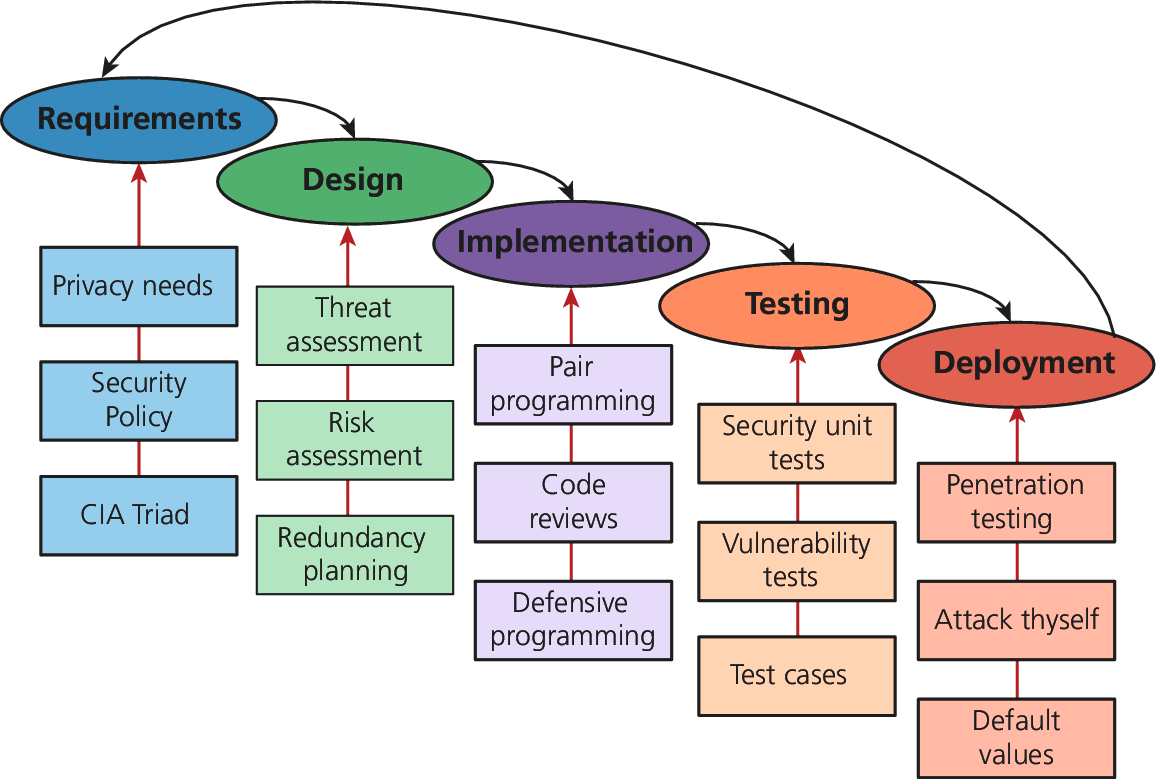 15
CPET 499/ITC 250 Web Systems, Paul I. Lin
Security By Design
Code Reviews
Peer-reviewed before committing it to the repository
Company coding style and practice
Informal and formal review process
Unit Testing
Code Modules
Class
Security holes
Pair Programming
Two programmers working together
Security Testing
Testing the system against scenarios that attempt to break the final system
Penetration testing
Secure by Default
16
CPET 499/ITC 250 Web Systems, Paul I. Lin
Social Engineering
Social engineering
A broad term given to describe the manipulation of attitudes and behaviors of a populace, often through government or industrial  propaganda and/or coercion.
A human part of information security that increases the effectiveness of an attack.
Social Engineering (Security), https://en.wikipedia.org/wiki/Social_engineering_(security) 
http://www.social-engineer.org/ 
Two popular techniques
Phishing scams
Security theater
17
CPET 499/ITC 250 Web Systems, Paul I. Lin
Social Engineering
Other References
Social Engineering (Security), https://en.wikipedia.org/wiki/Social_engineering_(security) 
http://www.social-engineer.org/ 
Top 5 Social Engineering Exploit Techniques, by James Heary, Network World, http://www.pcworld.com/article/182180/top_5_social_engineering_exploit_techniques.html 
1) Familiarity exploit
2) Creating a hostile situation
3) Gathering and using information
4) Get a job there 
5) Reading body language
18
CPET 499/ITC 250 Web Systems, Paul I. Lin
AuthenticationFigure 18.3 Authentication Factors
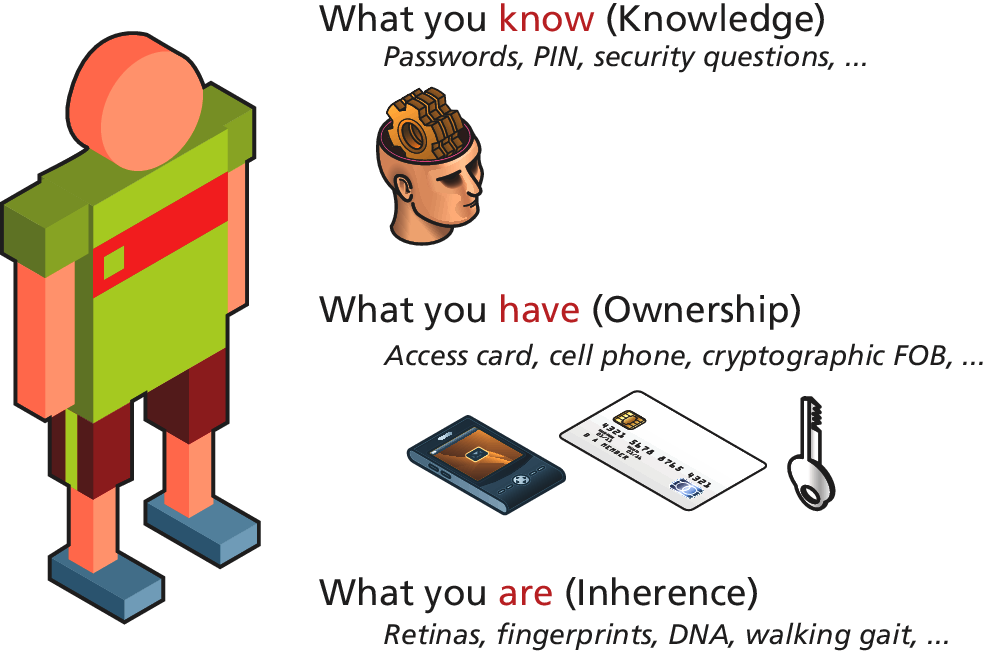 19
CPET 499/ITC 250 Web Systems, Paul I. Lin
Authentication
Authentication Factors
Knowledge factors: password, PIN, challenge questions
Ownership factors: driver license, passport, cell phone, key to a lock
Inherence factors: biometric data – fingerprints, retinal patterns, DNA sequence
Single-Factor Authentication
Password/ Magnetized key badge
Multi-Factor Authentication
ATM Machine: Access card and PIN
Third-Party Authentication
Open Authentication (OAuth)
20
CPET 499/ITC 250 Web Systems, Paul I. Lin
Third Party Authentication
Open Authentication (OAuth), http://oauth.net/ 
A open protocol to allow secure authorization in a simple standard method from web, mobile and desktop applications.
This specification is likely to produce a wide range of non-interoperable implementation.
OAuth 2.0, http://oauth.net/2/, Client and Server Libraries for Java, PHP, Python, NodeJS, Ruby, .NET, etc
Four Roles: Resource owner, Resource server, Client, Authorization server
21
CPET 499/ITC 250 Web Systems, Paul I. Lin
Third Party Authentication
Open Authentication (OAuth), http://oauth.net/ 
Four Roles
Resource owner – normally the end user who can gain access to the resource
Resource server – host the resources and can process request using access tokens
Client – the application making requests on behalf of the resource owner
Authorization server – issues tokens to the client upon successful authentication of the resource owner. (often this is the same as the resource server)
22
CPET 499/ITC 250 Web Systems, Paul I. Lin
Third-Party Authentication
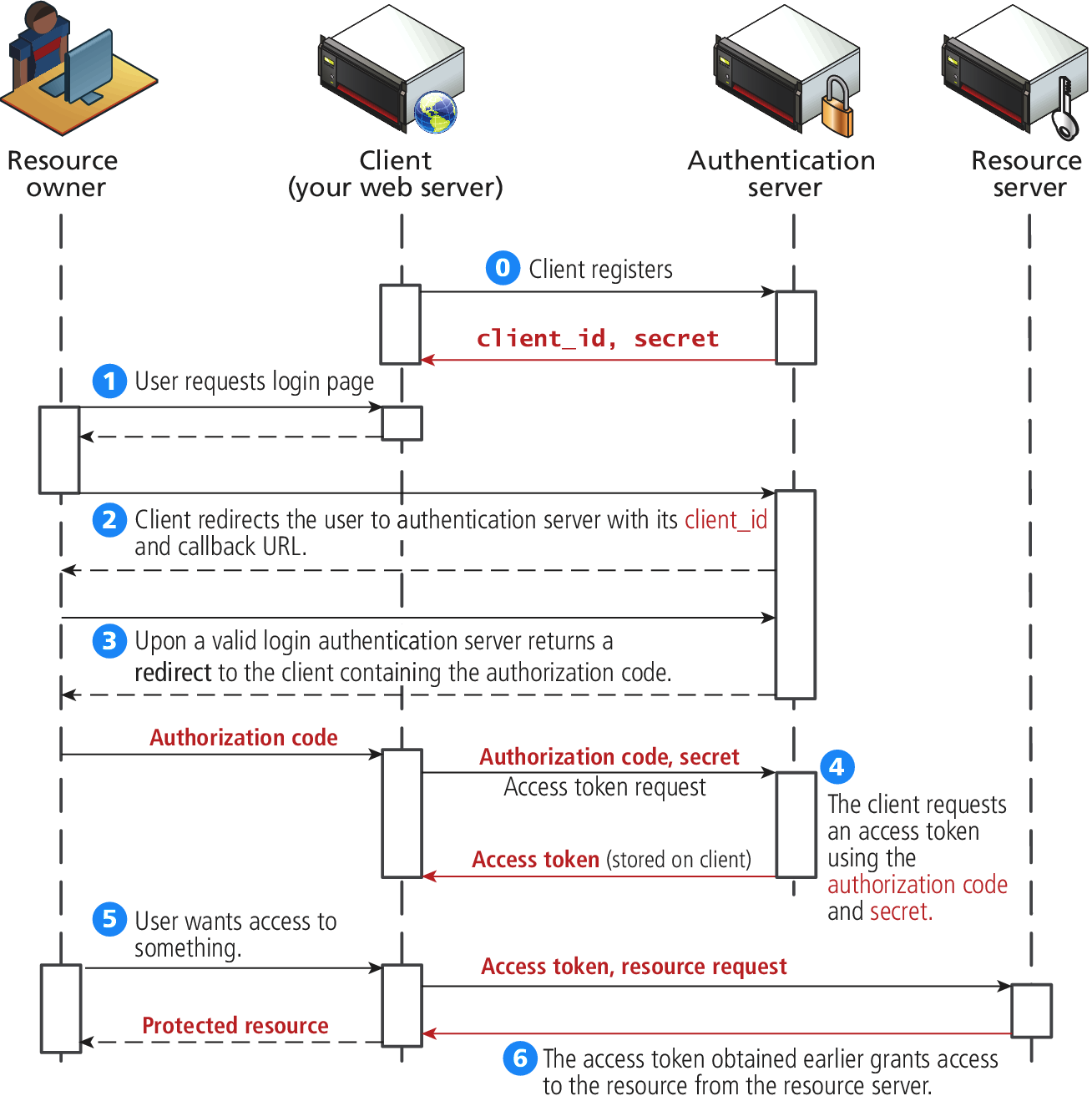 Figure 18.4 The Steps required to register and authenticate a user using OAuth
23
CPET 499/ITC 250 Web Systems, Paul I. Lin
Authorization
Some examples in web development where proper authorization increases security
Using a separate database user for read/write privileges on a database
Providing each user an account where they can access their own file securely
Setting proper Read/Write/Execute permissions
Ensuring Apache is not running as the root account (an account that can access everything)
24
CPET 499/ITC 250 Web Systems, Paul I. Lin
CryptographyFigure 18.5 Message Intercepting
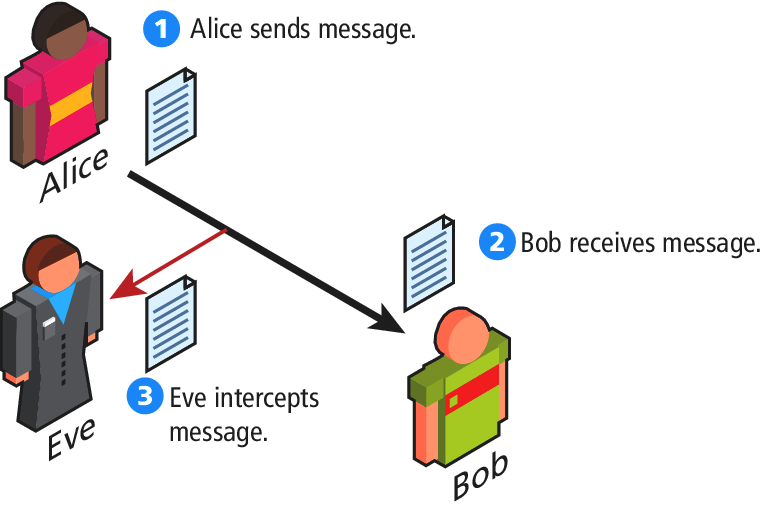 25
CPET 499/ITC 250 Web Systems, Paul I. Lin
Cryptography
Cipher – a message that is scrambled so that it cannot easily be read, unless one has some secrete key
Key – Can be a “number”, “phrase”, “page from a book”
Encryption
Decryption
26
CPET 499/ITC 250 Web Systems, Paul I. Lin
CryptographyFigure 18.6 Symmetric encryption
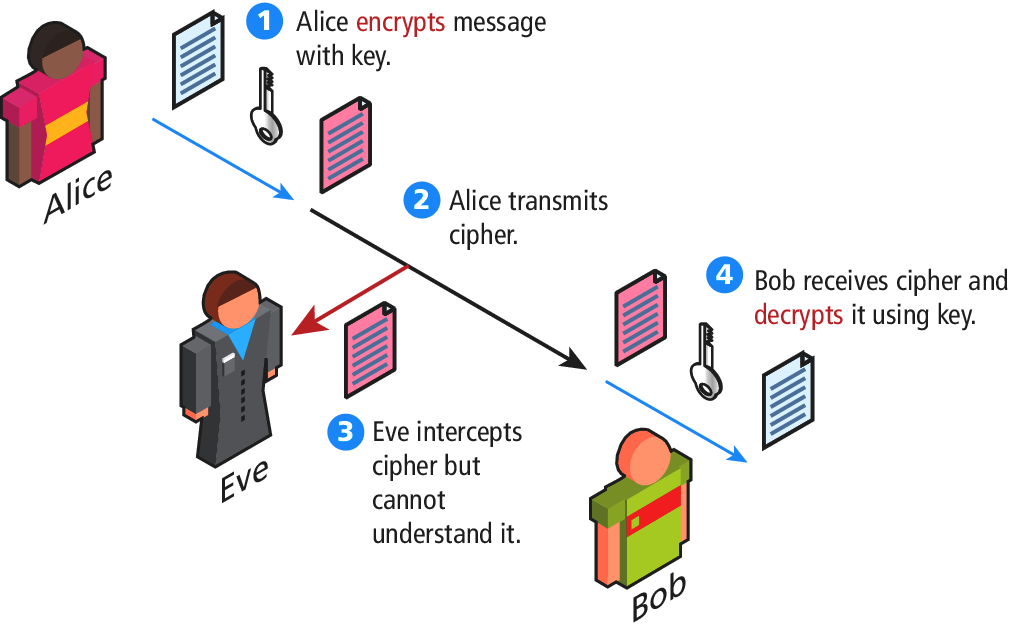 27
CPET 499/ITC 250 Web Systems, Paul I. Lin
Substitution Ciphers – Cesar Cipher
Figure 18.7 Caser Cipher for shift value of 3 (Hello => KHOOR)
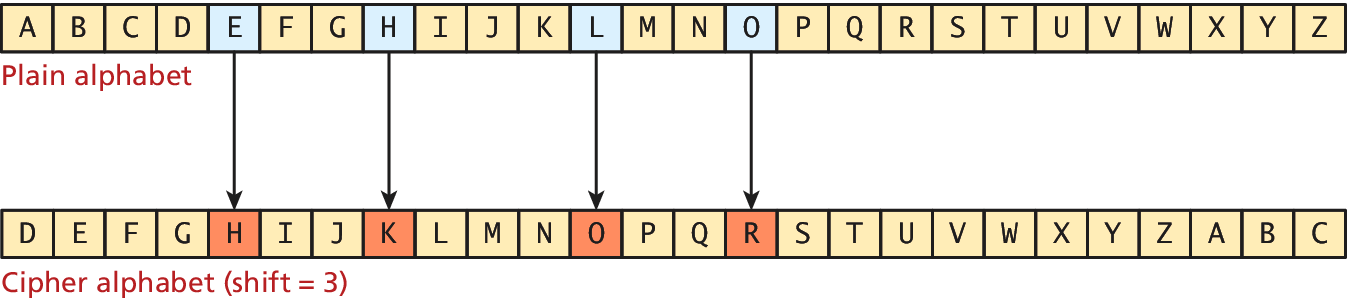 28
CPET 499/ITC 250 Web Systems, Paul I. Lin
Substitution Ciphers – Vigenere
Figure 18.9 Vigenere cipher example with key “HOTDOG”
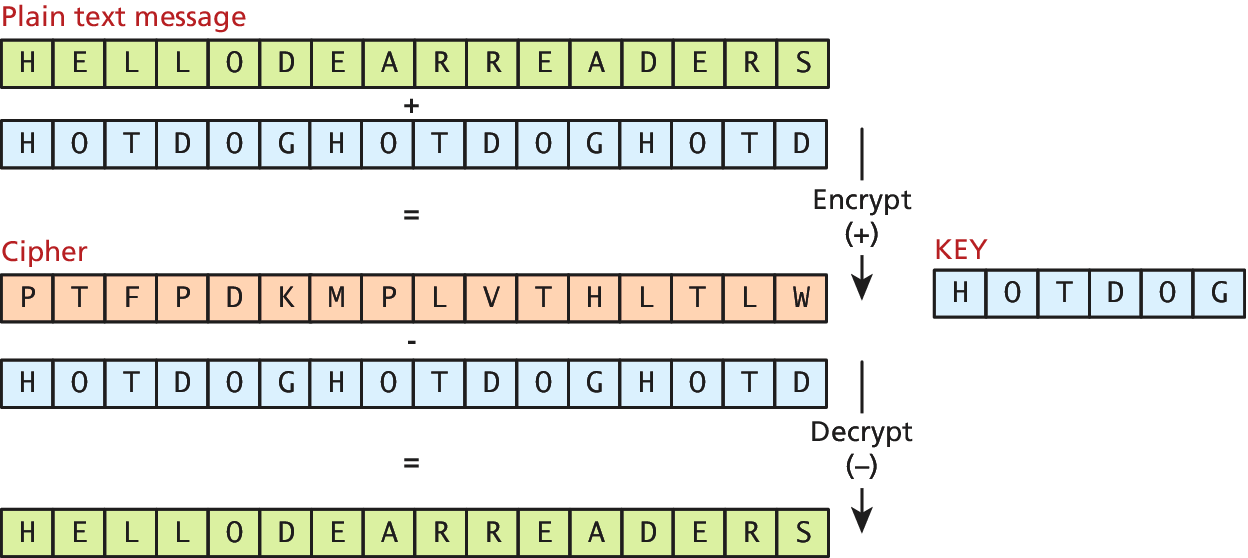 29
CPET 499/ITC 250 Web Systems, Paul I. Lin
Substitution Ciphers
One-time Pad Cipher
Modern Block Ciphers
Scrambled 64 or 128 bits block as a time
Data Encryption Standard (DES)
Advanced Encryption Standard (AES)
30
CPET 499/ITC 250 Web Systems, Paul I. Lin
Figure 18.10 High-level illustration of the EDS cipher
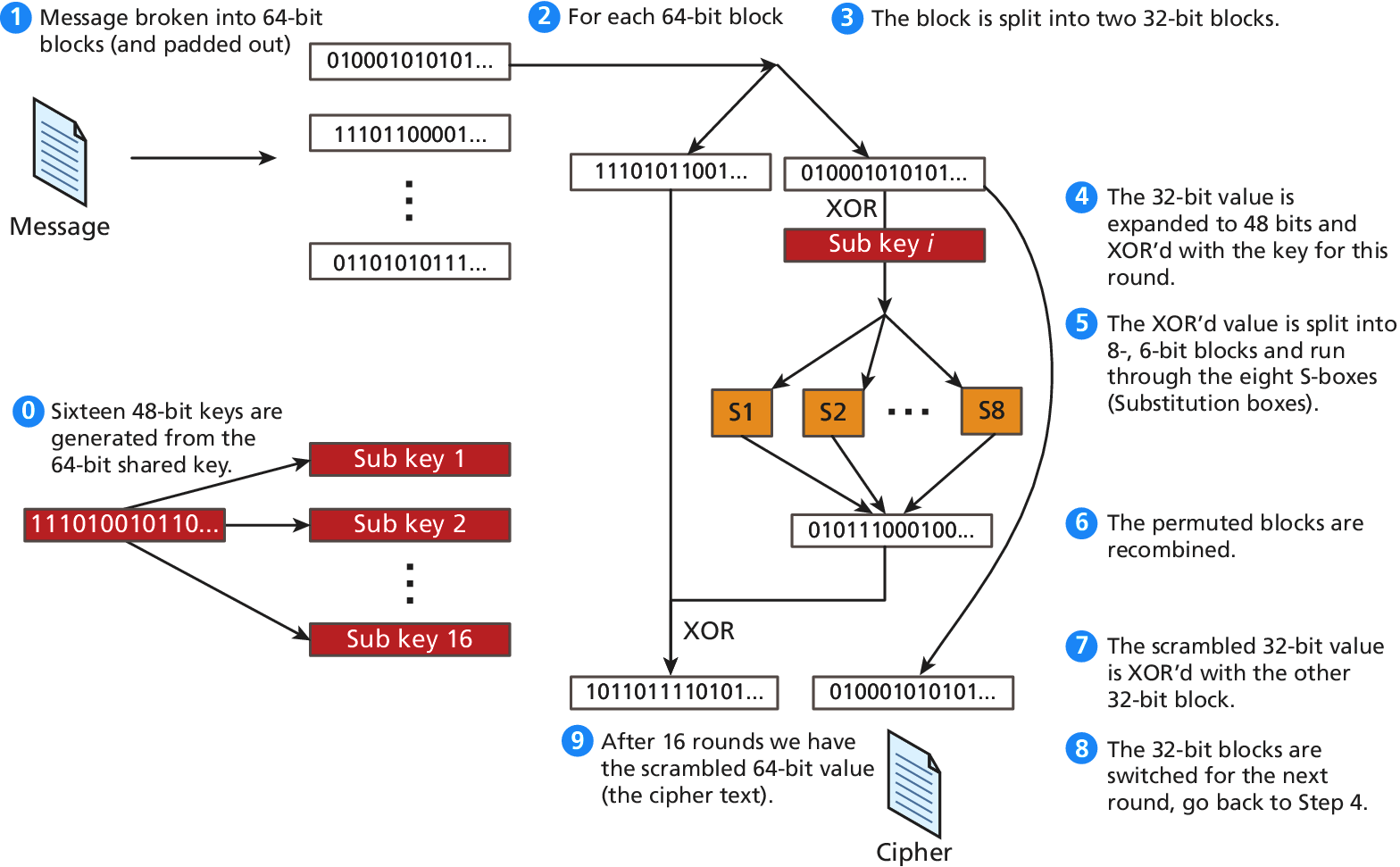 31
CPET 499/ITC 250 Web Systems, Paul I. Lin
Public Key Cryptography
Public key cryptography (asymmetric cryptography)
Using two distinct keys:
A public key – widely distributed 
A private key
Diffie-Hellman Key Exchange algorithm
RSA (Ron Rivest, Adi Shamir and Leonard Adeleman) algorithm underpinning the HTTPs protocol
32
CPET 499/ITC 250 Web Systems, Paul I. Lin
Digital Signatures
A mathematically secure way of validating that a particular digital document 
was created  by the person claiming to create it (authenticity)
was not modified in transit (integrity), and
cannot be denied (non-repudiation)
An example using public key cryptography
33
CPET 499/ITC 250 Web Systems, Paul I. Lin
Digital SignaturesFigure 18.12 Digital Signature and Validation
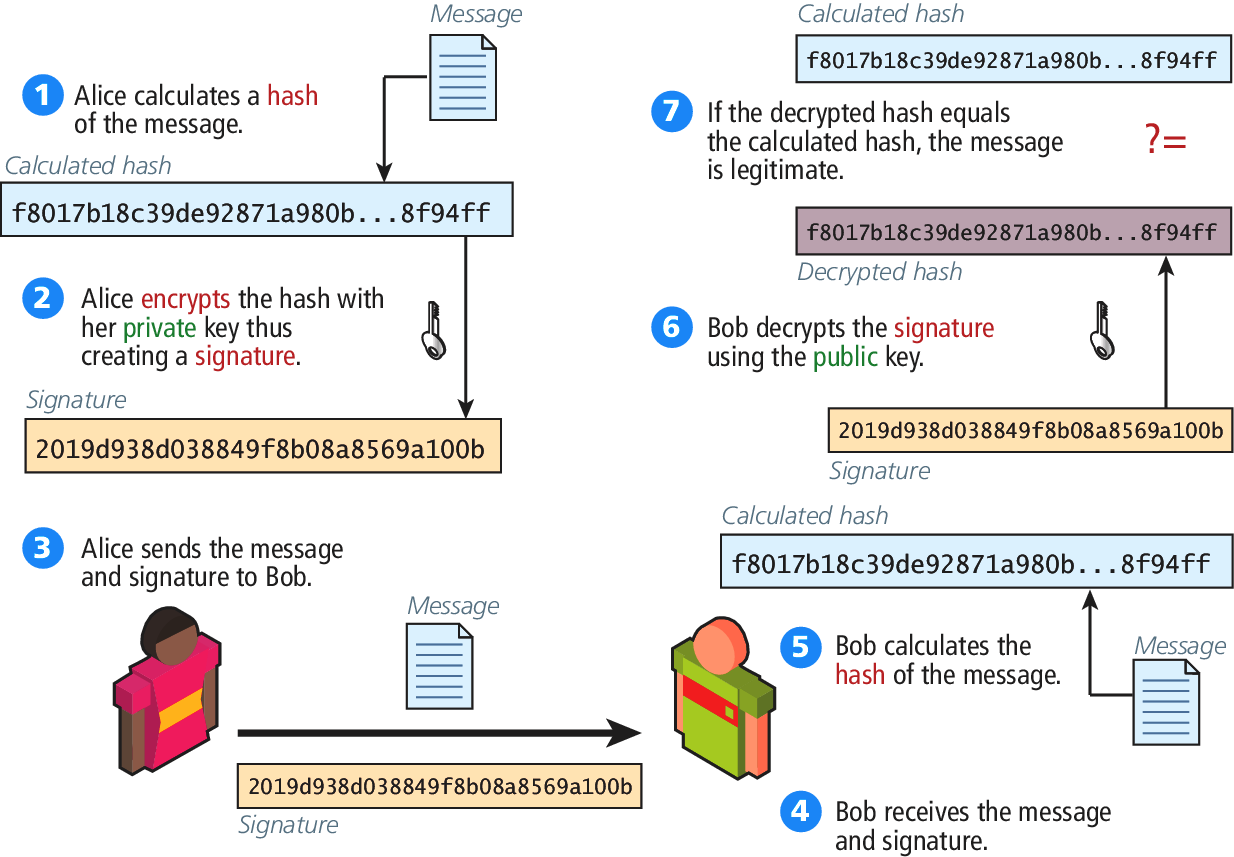 34
CPET 499/ITC 250 Web Systems, Paul I. Lin
Hypertext Transfer Protocol Secure (HTTPs)
HTTPs is the HTTP running on top of the Transport Layer Security (TLS)
TLS v1.0 – an improvement on Secure Socket Layer 3.0 (SSL)
For compatibility reason, we refer it as HTTP running on TLS/SSL
Secure Handshakes
Certificates and Authorities
Self-signed Certificates
35
CPET 499/ITC 250 Web Systems, Paul I. Lin
Figure 18.14 SSL Secure Handshake
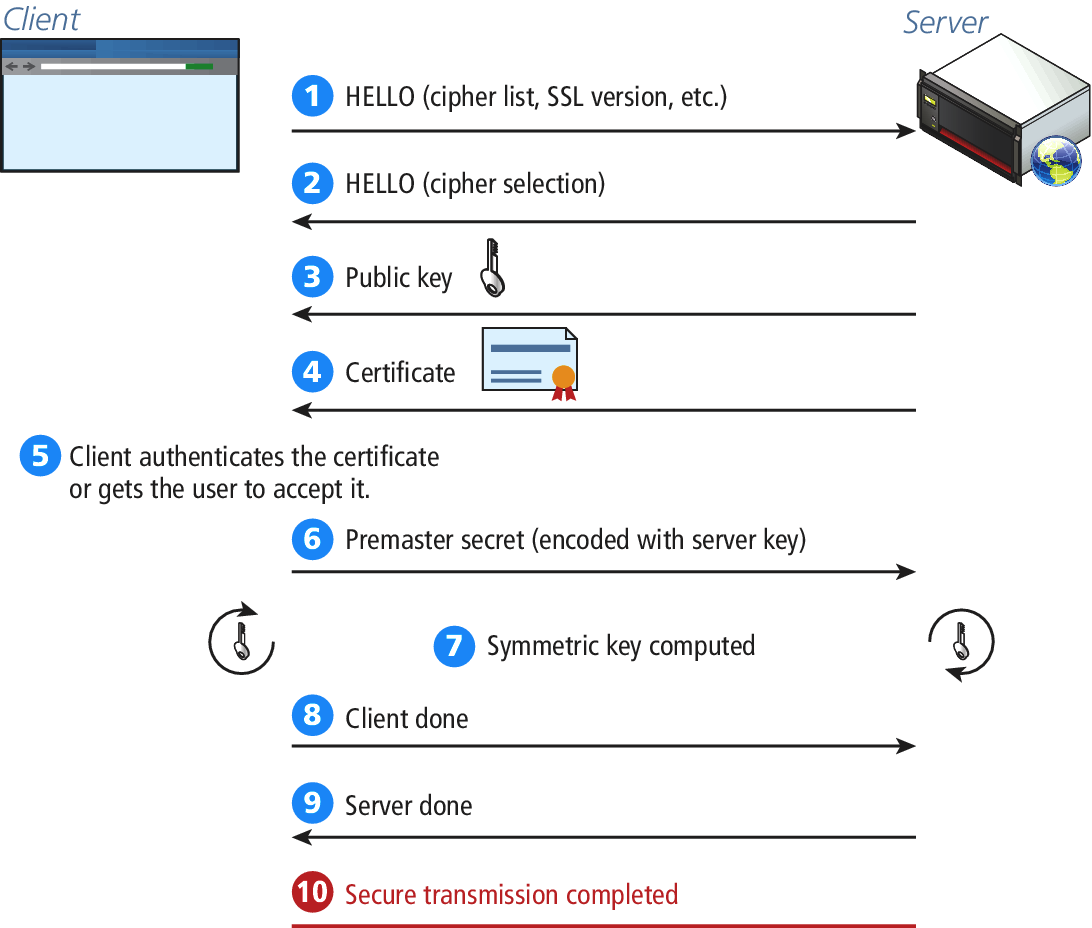 36
CPET 499/ITC 250 Web Systems, Paul I. Lin
Certificates and Authorities
Figure 18.15 The content of a self-signed certificate for funwebdev.com (X.509 certificate Example)
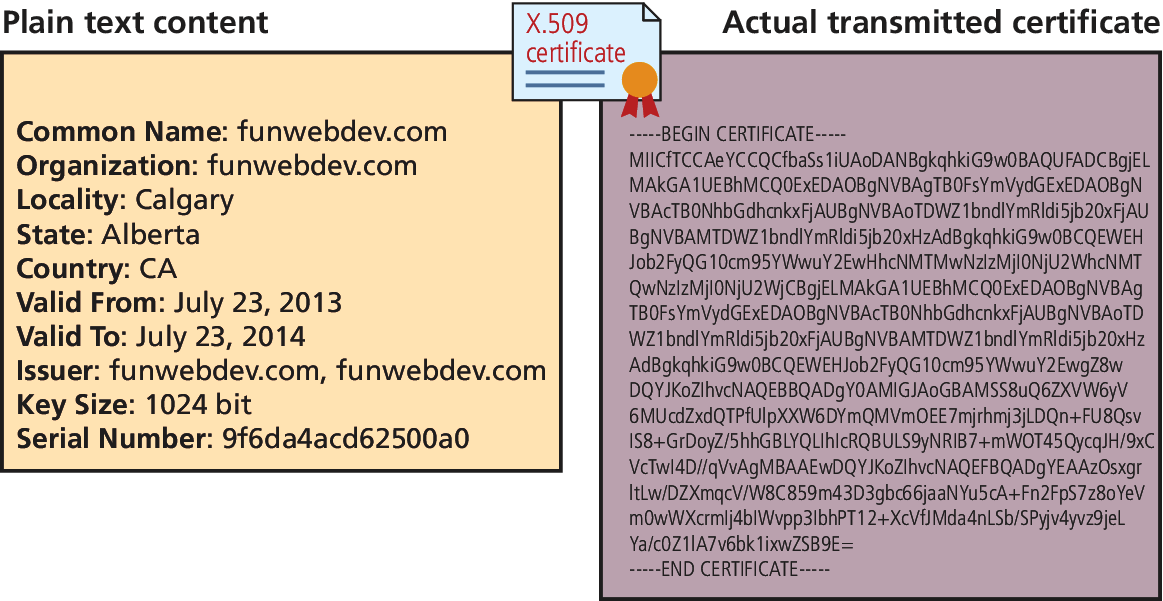 37
CPET 499/ITC 250 Web Systems, Paul I. Lin
Certificates and Authorities
Certificate  - X.509 certificate which contains many details including 
Algorithm used
The domain it was issued for
Some public key information
X.509 Client Certificate, https://help.sap.com/saphelp_nw73/helpdata/en/43/dc1fa58048070ee10000000a422035/content.htm 
X.509 Certificate Tool, https://msdn.microsoft.com/en-us/library/aa529278.aspx 
X.509 Certificates and Certificate Revocation Lists (CRLs), http://docs.oracle.com/javase/7/docs/technotes/guides/security/cert3.html
38
CPET 499/ITC 250 Web Systems, Paul I. Lin
Firefox Certificate Management Interface
Options => Certificates => View Certificates (Some examples)
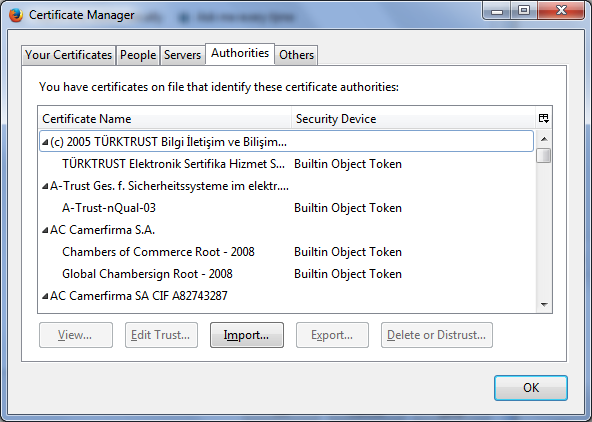 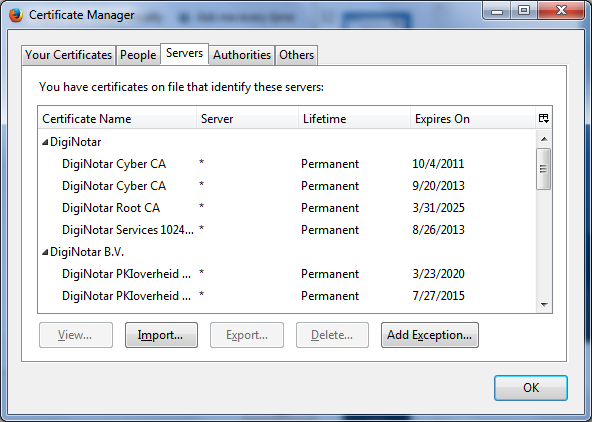 39
CPET 499/ITC 250 Web Systems, Paul I. Lin
Security Best Practices
Data Storage
Secure Hash
Salting the Hash
Monitor Your Systems
System Monitors
Access Monitors
Automate Intrusion Blocking
Audit and Attack Thyself
40
CPET 499/ITC 250 Web Systems, Paul I. Lin
Security Best Practices – Linux Systems
References
Ch. 15 Security, Linux System Administration, Linux System Administration, 2nd ed, by Vicki Stanfield and Roderick Smith, published by Sybex
Ch. 15 System Security, A Practical Guide to Ubuntu Linux, by Mark G. Sobell, 4th edition, published by Prentice Hall 
Password Formats - Basic Authentications, https://httpd.apache.org/docs/2.2/misc/password_encryptions.html
The apache-md5 package (OpenSSL MD5() function), https://hackage.haskell.org/package/apache-md5
41
CPET 499/ITC 250 Web Systems, Paul I. Lin
Security Best Practices – Microsoft Systems and Servers
References
Windows 7:  Security Features, http://www.microsoft.com/security/pc-security/windows7.aspx  
Windows 10 Security Overview, https://technet.microsoft.com/en-us/library/mt601297(v=vs.85).aspx
What's New in Windows Server 2016 Technical Preview, Aug. 18, 2015,  https://technet.microsoft.com/en-us/library/dn765472.aspx
Security Best Practice for IIS 8, June 24, 2013,  https://technet.microsoft.com/en-us/library/jj635855.aspx 
Windows Server, https://technet.microsoft.com/en-us/library/bb625087.aspx
42
CPET 499/ITC 250 Web Systems, Paul I. Lin
Security Best Practices – Linux Systems
Reference - Linux System Administration, 2nd ed, by Vicki Stanfield and Roderick Smith, published by Sybex
User-based Security
Port Security
Host-based Security 
Physical Access Security
File and/or Device Assignment of Permission
43
CPET 499/ITC 250 Web Systems, Paul I. Lin
Security Best Practices – Linux Systems
Reference - Linux System Administration, 2nd ed, by Vicki Stanfield and Roderick Smith, published by Sybex
User-based Security: 
What resources should be available to the claimed user at this time?
Pluggable Authentication Modules (PAM) to secure the system from intrusion by unauthorized users.
Password Authentication Algorithms
DES (Data Encryption Standard) – encoded using the Federal Data Encryption standard algorithm 
MD5 (Message Digest Algorithm, version 5) – 
Uses RSA Data Security, Inc’s algorithm
By default on most Linux system
44
CPET 499/ITC 250 Web Systems, Paul I. Lin
Security Best Practices – Linux Systems
Reference - Linux System Administration, 2nd ed, by Vicki Stanfield and Roderick Smith, published by Sybex
User-based Security: Hashing Passwords
Creating Password
Salt (2-character) + Clear Text Password => [Hashing Algorithm ] => Salt/Password Hash
Logging In
(User Supplied Password) + (/etc/shadow or /etc/passwd) Salt => [Hashing Algorithm] => Hash + Stored Hash (/etc/shadow or /etc/password)  => Login Fail (Not equal to) OR Login Succeeds (Equal to)
45
CPET 499/ITC 250 Web Systems, Paul I. Lin
Security Best Practices – Linux Systems
Reference - Linux System Administration, 2nd ed, by Vicki Stanfield and Roderick Smith, published by Sybex
User-based Security: 
What resources should be available to the claimed user at this time?
Pluggable Authentication Modules (PAM) to secure the system from intrusion by unauthorized users.
Port Security: 
Protect network ports from unauthorized hosts and networks
Handled by the kernel
IP firewall administration (IP chains or IP tables)
Host-based Security: 
Restrict network access to system resources and services based on the requesting hosts.
46
CPET 499/ITC 250 Web Systems, Paul I. Lin
Security Best Practices – Linux Systems
Reference - Linux System Administration, 2nd ed, by Vicki Stanfield and Roderick Smith, published by Sybex
User-based Security: 
What resources should be available to the claimed user at this time?
Pluggable Authentication Modules (PAM) to secure the system from intrusion by unauthorized users.
Port Security: 
Protect network ports from unauthorized hosts and networks
Handled by the kernel
IP firewall administration (IP chains or IP tables)
Host-based Security: 
Restrict network access to system resources and services based on the requesting hosts.
47
CPET 499/ITC 250 Web Systems, Paul I. Lin
Common Threat Vectors
SQL Injection
The attack technique of using reserved SQL symbol to try and make the web server execute a malicious query other than what was intended.
Must Sanitize inputs
Give Least possible privileges
Cross-Site Scripting (XSS)
Insecure Direct Object Reference
Denial of Service
Security Misconfiguration
48
CPET 499/ITC 250 Web Systems, Paul I. Lin
Figure 18.21 a SQL Injection attack (right) and intended usage (left)
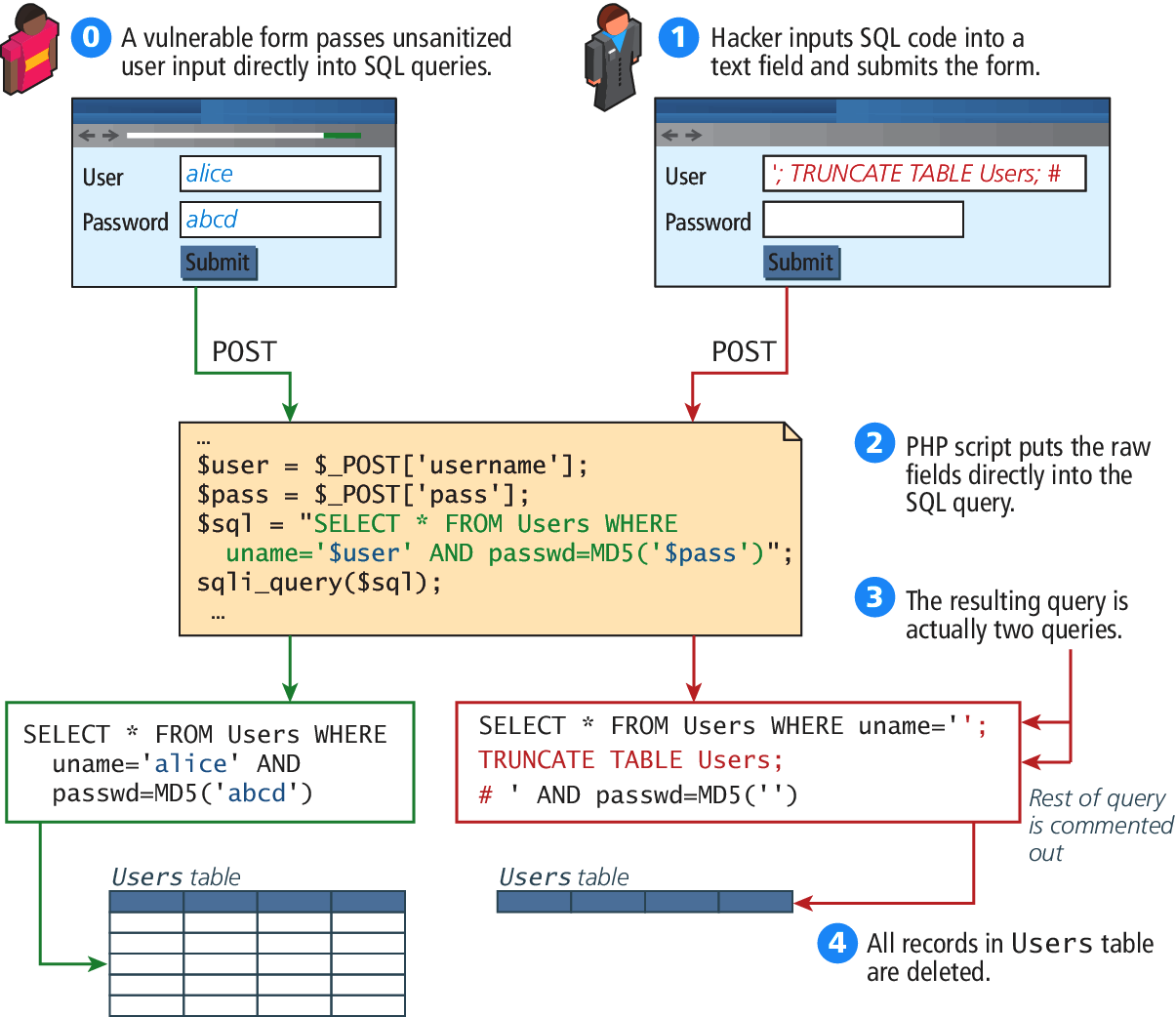 49
CPET 499/ITC 250 Web Systems, Paul I. Lin
Cross-Site Scripting
Cross-Site Scripting (XSS) refers to a type of attack in which a malicious script (JavaScript, VBScript, or Action Script, etc) is embedded into an otherwise trustworthy website.
Two main categories of XSS
Reflected XSS (Non-persistent XSS)
Are attacks that send malicious content to the sever, so that in the server response, the malicious content is embedded
Store XSS (Persistent XSS)
More dangerous which may impacts all users visit the site
50
CPET 499/ITC 250 Web Systems, Paul I. Lin
Figure 18.22 Illustration of a Reflection XSS Attack
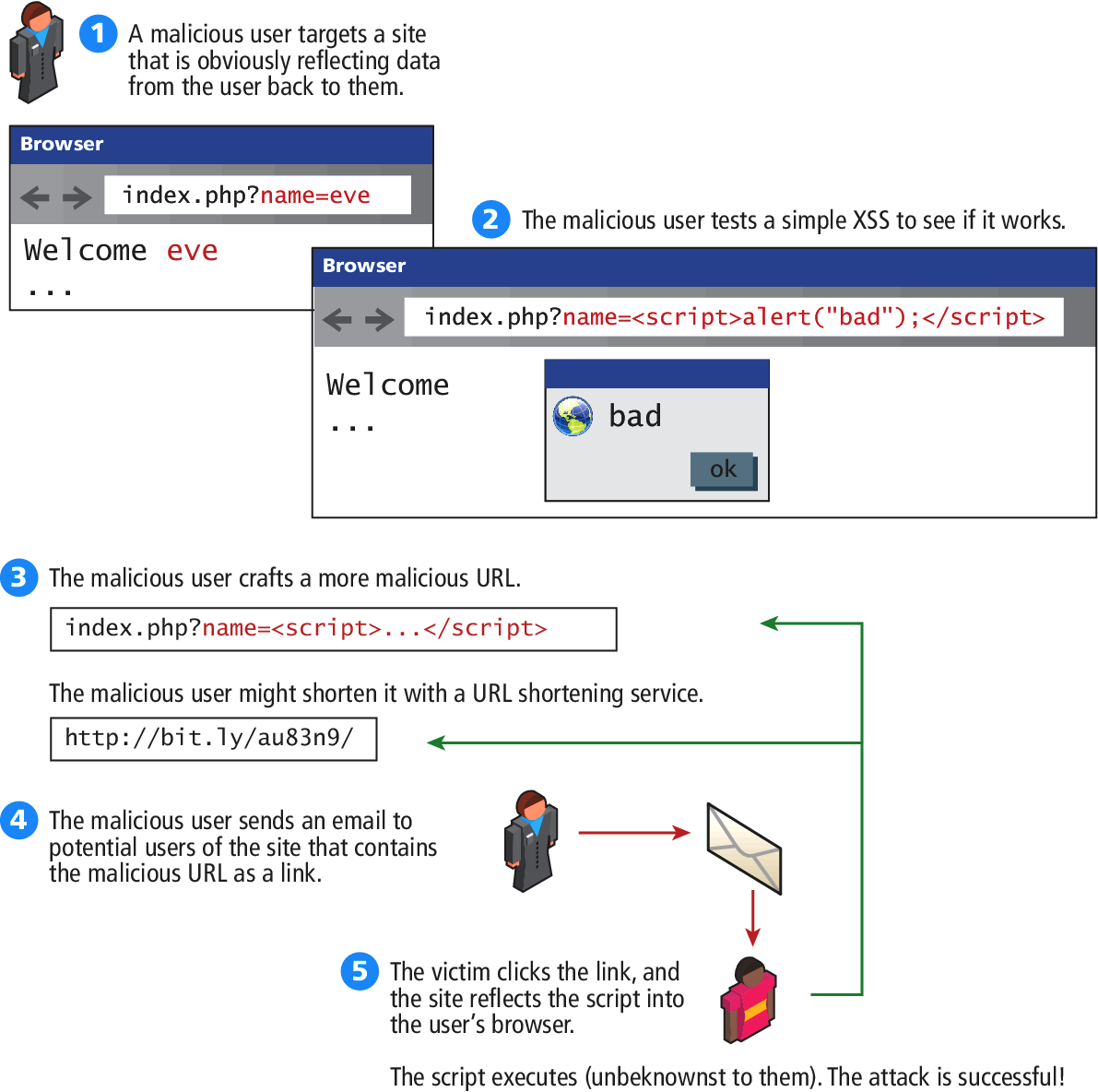 51
CPET 499/ITC 250 Web Systems, Paul I. Lin
Figure 18.23 Illustration of a Stored XSS Attack
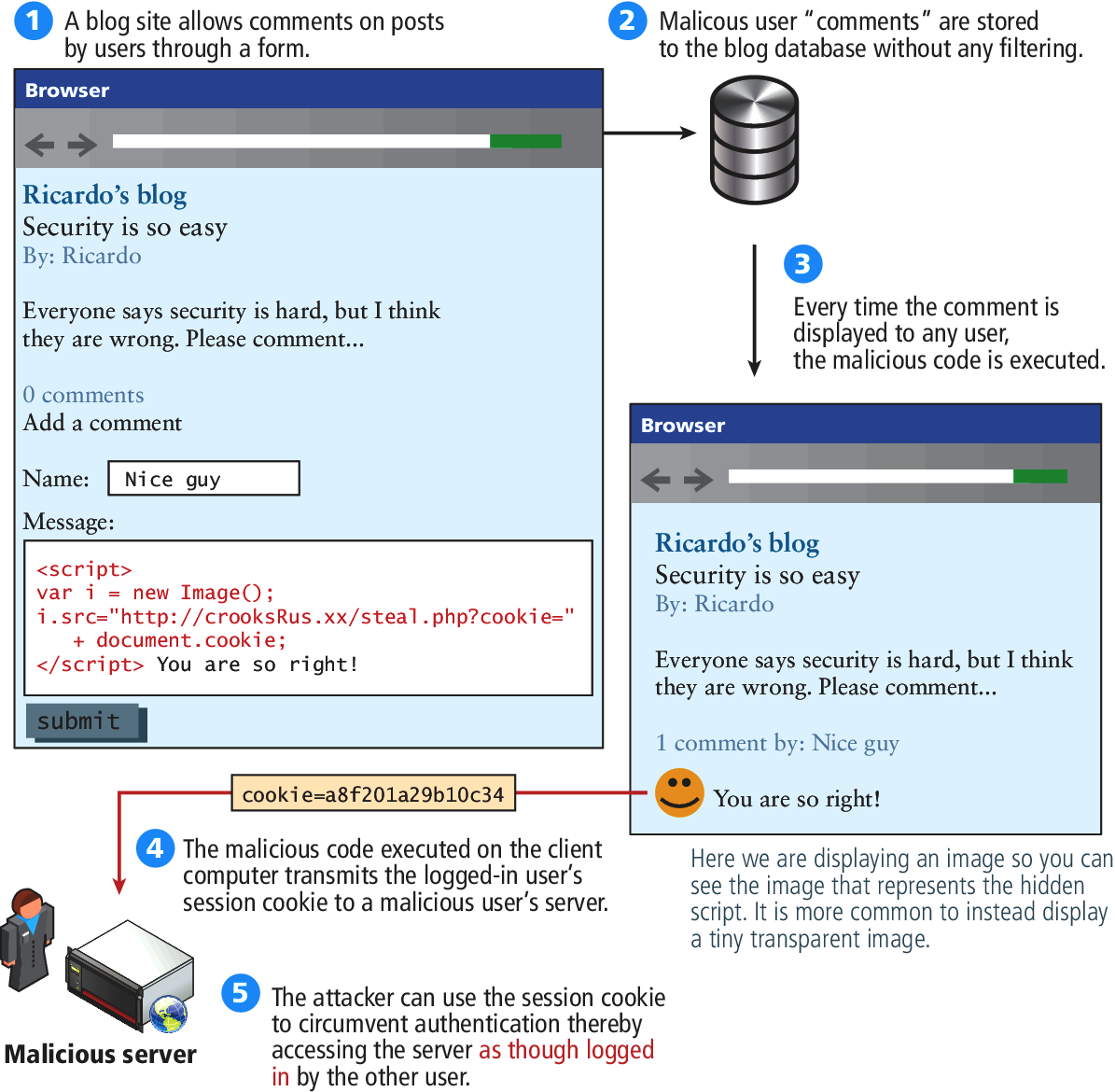 52
CPET 499/ITC 250 Web Systems, Paul I. Lin
Common Threat Vectors
Insecure Direct Object Reference
Expose some internal value or key of the application to the user
Then the attackers can then manipulate the internal keys to gain access to things that should not have access to
Examples:
An archive of the site’s PHP code or passwords can be potentially accessed or downloaded
A database key in the URLs that are visible to users
Storing files on the server
Denial of Service
Security Misconfiguration
53
CPET 499/ITC 250 Web Systems, Paul I. Lin
Denial of Services
Denial of Service attacks (DoS) 
are attacks that aim to overload a server with illegitimate requests in order to prevent the site from responding to the legitimate ones,
Methods of prevention  
Blocking the IP address in the firewall or the Apache server
Distributed DoS Attack (DDoS)
Attacks are coming from multiple machines
Recent DDoS attack on Spamhaus servers (generates 300 Gbps worth of requests), http://www.spamhaus.org/news/article/695/answers-about-recent-ddos-attack-on-spamhaus
54
CPET 499/ITC 250 Web Systems, Paul I. Lin
Figure 16.24 DoS and DDoS
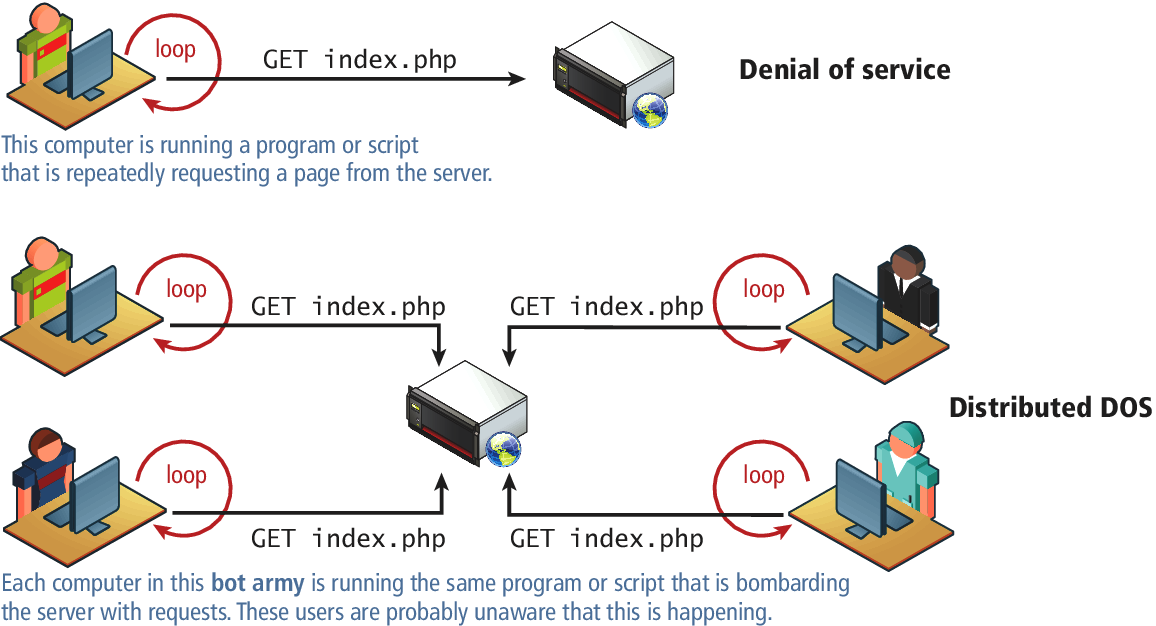 55
CPET 499/ITC 250 Web Systems, Paul I. Lin
Security Misconfiguration
Out-of-Date Software
Open Mail Relays 
Refers to any email server that allows someone to route email through without authentication
More Input Attacks
Refers to the potential vulnerability that occurs when the users through their HTT requests, transmit a variety of strings and data that are directly used by the server without sanitation.  
Virtual Open Mail Relay – Figure 14.23
HTML web email send to any email addresses
Arbitrary program execution – Figure 16.24
56
CPET 499/ITC 250 Web Systems, Paul I. Lin
Figure 16.25 Virtual open relay exploit
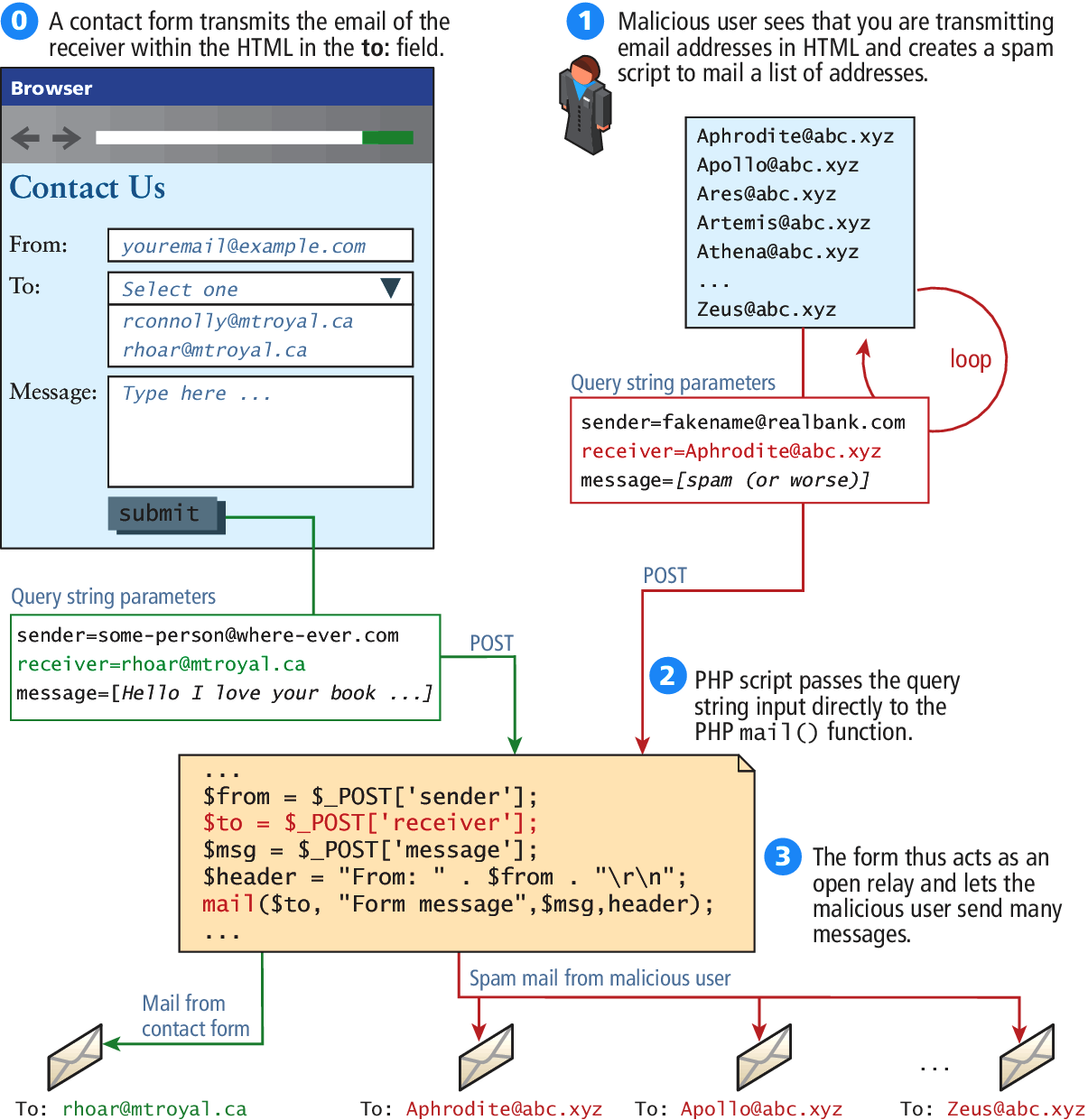 57
CPET 499/ITC 250 Web Systems, Paul I. Lin
Figure 16.26 Command-line pass-through of user input
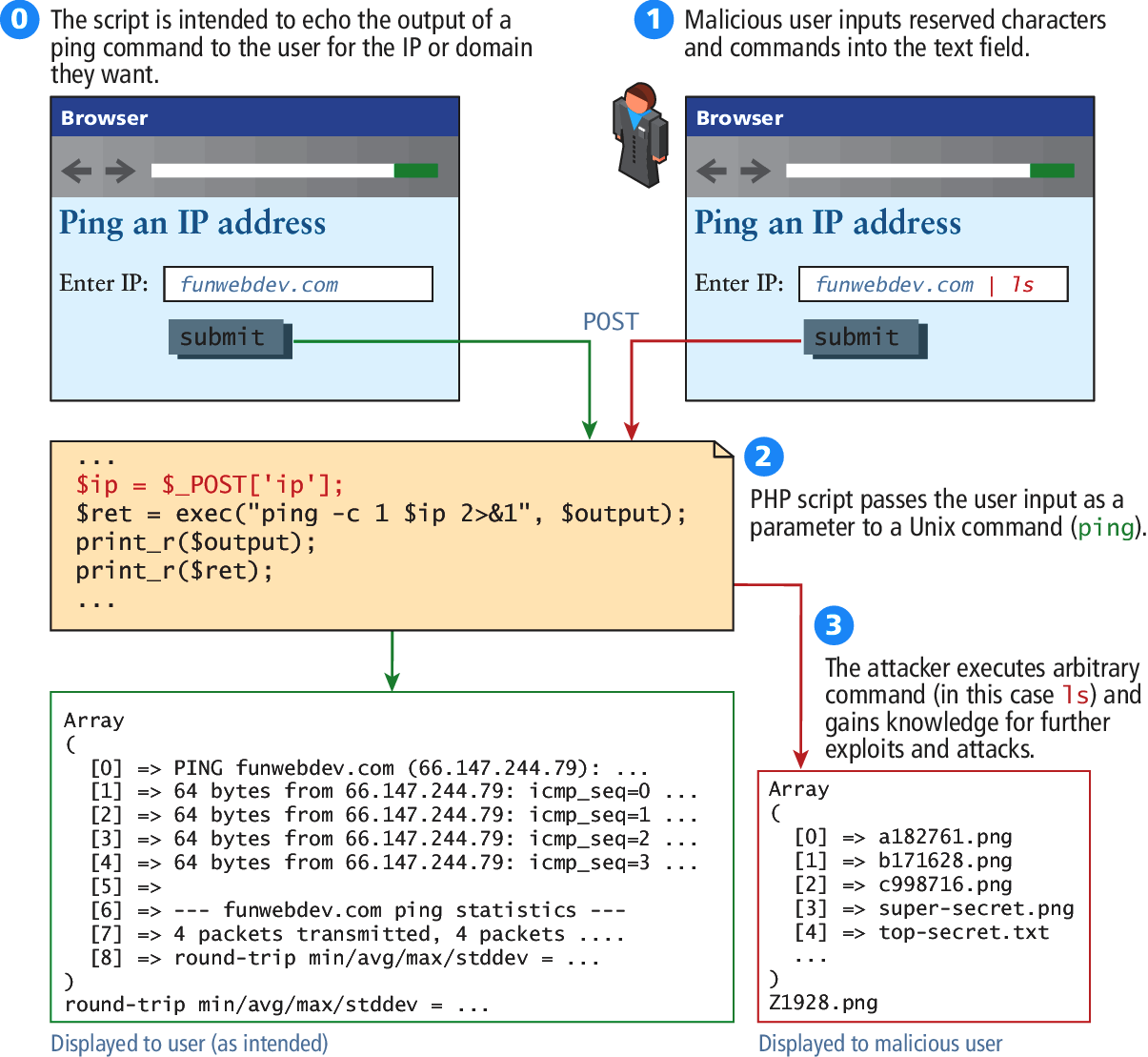 58
CPET 499/ITC 250 Web Systems, Paul I. Lin
Summary and Conclusion
Q/A ?
59
CPET 499/ITC 250 Web Systems, Paul I. Lin